Council of Ephesus & Council of Chalcedon
Pre-Servant’s Course
07.3.2017
COUNCIL OF EPHESUS
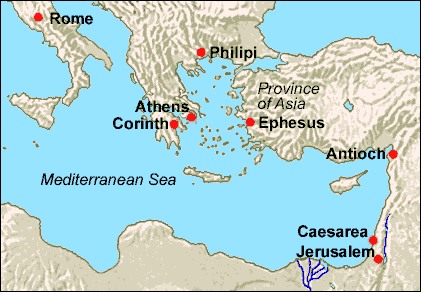 Date: 431 AD 
Place: Ephesus, Asia Minor 

Participants: 200 bishops

Reason for Council: Respond to Nestorianism & defended the faith
2
COUNCIL OF EPHESUS
KEY HERESY - NESTORIANISM

Founder: Nestorius, patriarch of Constantinople
Disapproved of addressing Mary as “Theotokos” but as “Christotokos”(gave birth to just a baby not God himself)
  
Separated the Christ’s divine and human mortal nature after union (Incarnation)
3
COUNCIL OF EPHESUS: OUTCOME
KEY DEFENSE

	Term “Theotokos” is biblical and ancient 
If we don’t believe Mary as “Theotokos”, then we don’t believe Jesus Christ as God  which leads us to deny the whole Trinity
If Mary gave birth to Christ (human being only) then our salvation cannot be fulfilled for a simple man separated from God can’t be the Savior
If we separate the two natures of our Lord Jesus Christ, then it contradicts the liturgy
We will be eating the flesh and blood of a human being (according to Nestorius’s definition)
4
COUNCIL OF EPHESUS: OUTCOME
Affirmed Mary as the “Theotokos”

Excommunicated Nestorius and his writings 

Affirmed that Christ is the Incarnated Logos and we cannot separate the human and divine nature of Christ after Incarnation.
5
Nestorianism
Nestorianism is a Christological doctrine that emphasizes a distinction between the human and divine persons of Jesus. It was advanced by Nestorius (386–450.
Nestorius's teachings brought him into conflict with other prominent church leaders, most notably Cyril of Alexandria, who criticized especially his rejection of the title Theotokos ("Bringer-forth of God") for Mary, the mother of Jesus. Nestorius and his teachings were eventually condemned as heretical at the Council of Ephesus in 431 and the Council of Chalcedon in 451, which led to the Nestorian Schism; churches supporting Nestorius broke with the rest of the Christian Church.
6
Following that, many of Nestorius's supporters relocated to the Sasanian Empire, where they affiliated with the local Christian community, known as the Church of the East. Over the next decades the Church of the East became increasingly Nestorian in doctrine, leading to it becoming known alternatively as the Nestorian Church.
Teachings
Nestorius developed his Christological views as an attempt rationally to explain and understand the incarnation of the divine Logos, the Second Person of the Holy Trinity as the man Jesus. He had studied at the School of Antioch
Antioch theologians had long taught a literalist interpretation of the Bible and stressed the distinctiveness of the human and divine natures of Jesus.
7
Nestorius's teachings became the root of controversy when he publicly challenged the long-used title Theotokos[5] (Bringer forth of God) for Mary. He suggested that the title denied Christ's full humanity, arguing instead that Jesus had two persons, the divine Logos and the human Jesus. As a result of this duality, he proposed Christotokos (Bringer forth of Christ) as a more suitable title for Mary.
Nestorius' opponents found his teaching too close to the heresy of adoptionism – the idea that Christ had been born a man who had later been "adopted" as God's son. Nestorius was especially criticized by Cyril of Alexandria, Patriarch of Alexandria, who argued that Nestorius's teachings undermined the unity of Christ's divine and human natures at the Incarnation. Some of Nestorius's opponents argued that he put too much emphasis on the human nature of Christ, and others debated that the difference that Nestorius implied between the human nature and the divine nature created a fracture in the singularity of Christ, thus creating two Christ figures. Nestorius himself always insisted that his views were orthodox, though they were deemed heretical at the Council of Ephesus in 431, leading to the Nestorian Schism, when churches supportive of Nestorius and the rest of the Christian Church separated.
8
COUNCIL OF EPHESUS: KEY FIGURE
The  24 th Patriarch of Alexandria since 412
Strongly refuted Arianism and Nestorianism in his writings


Major writings also include a defense of Christianity against pagan attacks.
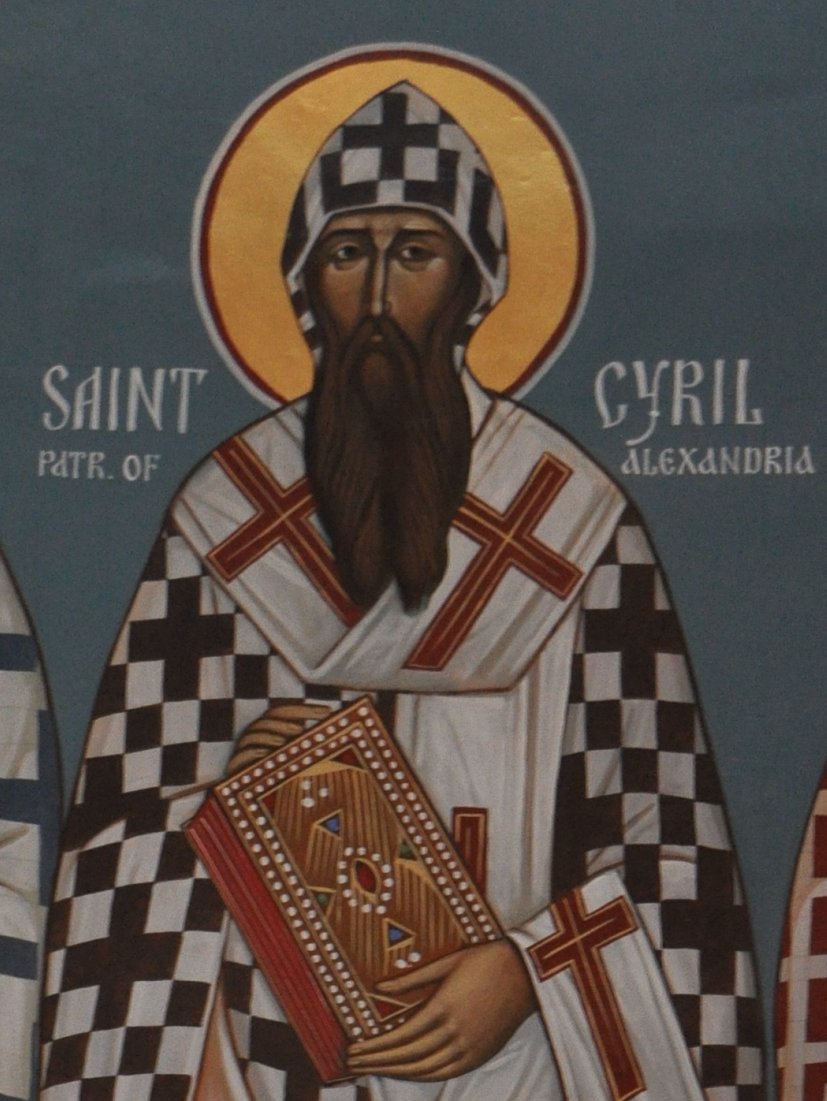 Saint Cyril
[Speaker Notes: Find another icon – st. mary coptic church of pasadena, ca]
The Council of Chalcedon was a church council held in AD 451, at Chalcedon. The Council is numbered as the fourth ecumenical council by the Great Church. A minority of Christians do not agree with the council's teachings. Its most important achievement was to issue the Chalcedonian Definition. The Council's judgements and definitions regarding the divine marked a significant turning point in the Christological debates. Chalcedon was a city in Bithynia, today the city it is part of the Republic of Turkey and is known as Kadıköy
10
background
In 325, the first ecumenical council (First Council of Nicaea) determined that Jesus Christ was God, "consubstantial" with the Father, and rejected the Arian contention that Jesus was a created being. This was reaffirmed at the First Council of Constantinople (381) and the Council of Ephesus (431).

After the Council of Ephesus had condemned Nestorianism, there remained a conflict between Patriarchs John of Antioch and Cyril of Alexandria. Cyril claimed that John remained Nestorian in outlook, while John claimed that Cyril held to the Apollinarian heresy. The two settled their differences under the mediation of the Bishop of Beroea, Acacius, on April 12, 433. In the following year, Theodoret of Cyrrhus assented to this formula as well. He agreed to anathematize Nestorius as a heretic in 451, during the Council of Chalcedon, as the price to be paid for being restored to his see (after deposition at the Council of Ephesus of 449). This put a final end to Nestorianism within the Roman Empire
11
The teachings of the Council are accepted by the Eastern Orthodox Church, the Catholic Church, Old Catholics and various other Western Christian groups. As such, it is recognized as infallible in its dogmatic definitions by the Catholic and Eastern Orthodox Churches - the Great Church. Most Protestants also agree that the teachings regarding the Trinity and the Incarnation, as defined at Nicaea (in 325) and Chalcedon, are orthodox doctrine to which they adhere. 
However, the Council is not accepted by the ancient Oriental Orthodox branch of the Church. This includes the Coptic, Ethiopian, Eritrean, Syriac, Malankara Syrian (Indian Orthodox Church) and Armenian Apostolic churches. They instead teach that "The Lord Jesus Christ is God the Incarnate Word. He possesses the perfect Godhead and the perfect manhood. His fully divine nature is united with His fully human nature yet without mixing, blending or alteration" These Churches claim that this latter teaching has been misunderstood as monophysitism - an appellation with which they strongly disagree. Nevertheless, the Oriental Orthodox churches refuse to accept the decrees of the Council regarding monophysitism.
12
The Confession of Chalcedon provides a clear statement on the human and divine nature of Christ:

    We, then, following the holy Fathers, all with one consent, teach people to confess one and the same Son, our Lord Jesus Christ, the same perfect in Godhead and also perfect in manhood; truly God and truly man, of a reasonable [rational] soul and body; consubstantial [co-essential] with the Father according to the Godhead, and consubstantial with us according to the Manhood; in all things like unto us, without sin; begotten before all ages of the Father according to the Godhead, and in these latter days, for us and for our salvation, born of the Virgin Mary, the Mother of God, according to the Manhood; one and the same Christ, Son, Lord, only begotten, to be acknowledged in two natures, inconfusedly, unchangeably, indivisibly, inseparably in duabus naturis inconfuse, immutabiliter, indivise, inseparabiliter) the distinction of natures being by no means taken away by the union, but rather the property of each nature being preserved, and concurring in one Person (prosopon) and one Subsistence (hypostasis), not parted or divided into two persons, but one and the same Son, and only begotten God (μονογενῆ Θεόν), the Word, the Lord Jesus Christ; as the prophets from the beginning [have declared] concerning Him, and the Lord Jesus Christ Himself has taught us, and the Creed of the holy Fathers has handed down to us.
13
COUNCIL OF CHALCEDON
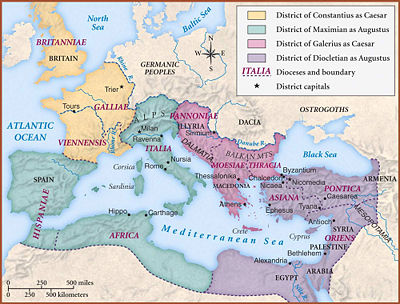 Date: 451 AD
Place: Chalcedon, modern day Istanbul 

Participants: 370 bishops 

Reason for Council: Nestorianism reemerged and the Church had to readdress it
14
COUNCIL OF CHALCEDON
KEY DEFENSE

Same defense as the one provided in Council of Ephesus
Pope of Rome Leon send to the Synod an official letter concerning the nature of Jesus Christ
Mixed response to his letter, because some of the bishops saw elements of Nestorianism in this letter
Excommunicated Pope Diascorus of Alexandria
Diascorus refused the tome of Leon 
A split occurred as a result
15
COUNCIL OF CHALCEDON: OUTCOME
Greeks/Byzantine (Bizans) 
Russia
America 
Romania
Czech Republic (Çek)
Poland,
Finland
Calcedonians
Orthodox church split into two
Coptic (Kipti)
Syria
Armenia
Ethiopia
Malabar (India)
Non-Calcedonians
16
The Syriac Orthodox Church
Throughout Syria and Mesopotamia, Aramaic, in its many dialectical forms, was the language of the land, and Syriac, originally the Aramaic dialect of Edessa in Northern Mesopotamia, must have been the most influential literary form of Aramaic. When we speak of Syriac Christianity, we refer to Christians whose native tongue was Syriac and those who employed Syriac as their liturgical language.

Syriac Christianity was not centered just in Antioch, the Roman capital of Syria. In fact, Syriac Christianity can be traced further East in Mesopotamia. As local tradition tells us, Christianity was received in Edessa during the time of the Apostles. This is reported in a number of documents.
Few Christian denominations can claim the antiquity of the Syriac Orthodox Church of Antioch, whose foundations can be traced back to the very dawn of Christianity. The Church justifiably prides itself as being one of the earliest established apostolic churches. It was in Antioch, after all, that the followers of Jesus were called Christians as we are told in the New Testament, “The disciples were first called Christians in Antioch.” (Acts 11:26).
17
The Syriac Orthodox Church is quite unique for many reasons. Firstly, it presents a form of Christianity, which is Semitic in nature, with a culture not far from the one Christ himself experienced. Secondly, it employs in its liturgy the Syriac language, an Aramaic dialect akin to the Aramaic spoken by Christ and the Apostles. Thirdly, its liturgy is one of the most ancient, and has been handed from one generation to another. Fourthly, and most importantly, it demonstrates the unity of the body of Christ by the multiethnic nature of its faithful: A visit to your local Syriac Orthodox Church in Europe or the Americas would demonstrate, for example, the blend of Near Eastern and Indian cultures in the motifs and vestments of clergy. The Syriac Orthodox faithful today live primarily in Middle Eastern countries and the Indian State of Kerala, with many communities in the diaspora.
18
Faith and Doctrine
The faith of the Syriac Orthodox Church is in accordance with the Nicene Creed. It believes in the Trinity, that is one God, subsisting in three separate persons called the Father, the Son and the Holy Spirit. The three being of one Essence, of one Godhead, have one Will, one Work and one Lordship. The special aspect of the First Person is His Fatherhood, that of the Second Person His Sonship, and that of the Third Person His Procession.

The Syriac Orthodox Church believes in the mystery of Incarnation. That is, the Only Son of God, the Second Person of the Holy Trinity, took to Himself a body and became man. It further believes that at the time of Annunciation, when the Angel Gabriel was sent to the Virgin Mary, the Holy Spirit came upon her and cleansed her of all natural impurity, filling her with His grace. Then the Only Son of God came down and entered her immaculate womb, and took to Himself a body through her, thus becoming a perfect Man with a perfect Soul. After nine months, He was born of her and her virginity was maintained contrary to the laws of nature. It further believes that His true Godhead and His true Manhood were in Him essentially united, He being one Lord and one Son, and that after the union took place in Him, He had but one Nature Incarnate, was one Person, had one Will and one Work. This union is marked by being a natural union of persons, free of all separateness, intermixture, confusion, mingling, change and transformation
19